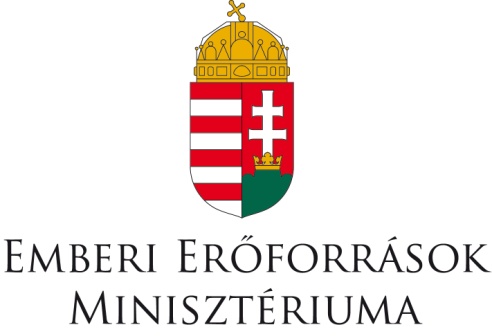 Felsőoktatási felvételi 2013
2013. július 25.
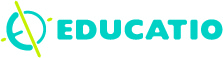 Jelentkezők – felvettek száma
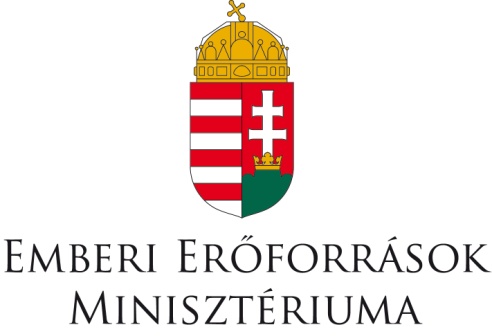 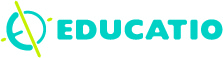 2
[Speaker Notes: A tavalyi évhez képest kis mértékben nőttek a bejutási esélyek, idén a jelentkezők közel háromnegyede nyert felvételt magyarországi felsőoktatási intézménybe.]
„Bejutási arány” 2013
*a nappali munkarendű, állami ösztöndíjjal támogatott , első helyen  alap- és osztatlan képzésekre jelentkezők közül felvettek első helyen elért pontszámának átlaga.
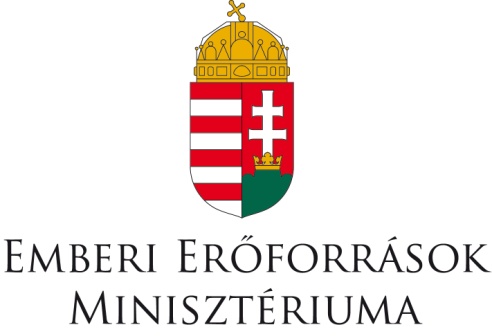 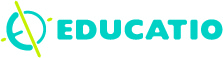 3
[Speaker Notes: A jelentkezők  55%-át az első helyen megjelölt helyre vették fel.]
Felvételi eljárásból való kizárás főbb indokai
(egy jelentkező esetén több indok egyszerre is fennállhat!)
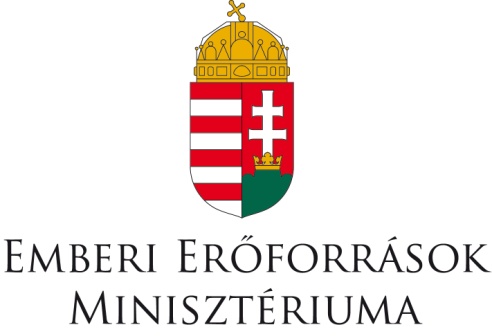 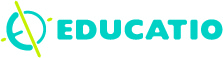 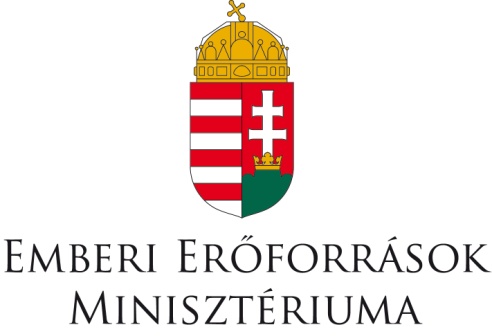 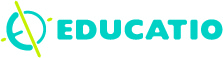 [Speaker Notes: A tavalyi évhez képest valamivel (több mint 2500 fővel) többen kerültek be állami ösztöndíjas képzésre.]
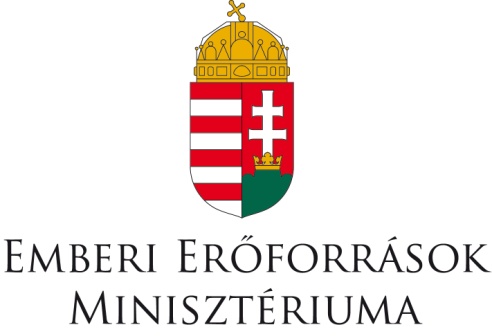 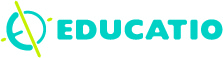 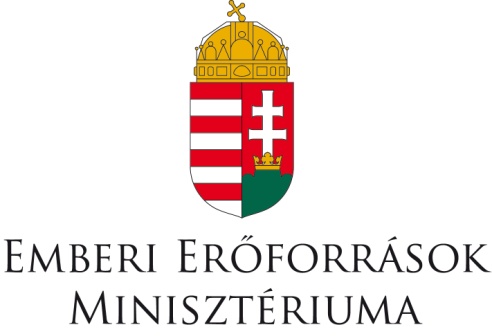 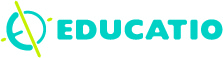 Kapacitás és felvételi pontszám összefüggése
Felvettek által elért pontszámok 2010-2013 (alap- és osztatlan, nappali munkarend,állami ösztöndíjjal támogatott képzések)
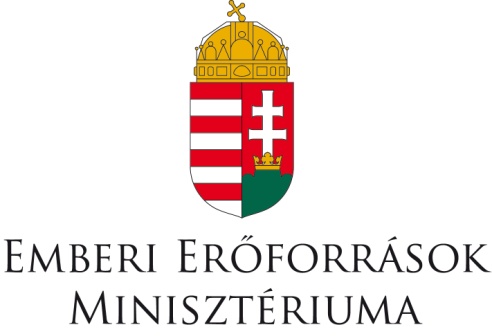 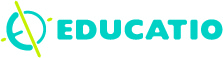 8
[Speaker Notes: A maximális pontszám megváltozott, a 300 és 399 pont közötti értéket elért jelentkezők aránya megnőtt, a 400 és 439 közöttieké csökkent.]
* Legalább 5 felvett hallgató esetében, a 16 rögzített ponthatárú szak nélkül.
A legmagasabb ponthatárok 2013(alap- és osztatlan, nappali munkarend, 
állami ösztöndíjjal támogatott képzések)
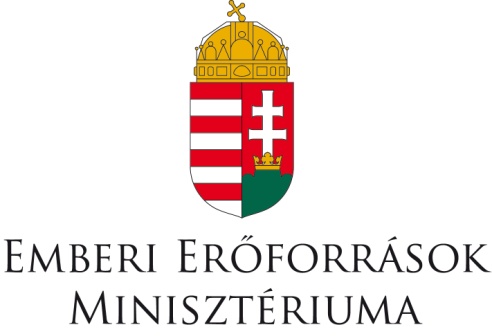 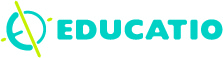 9
[Speaker Notes: A legalább öt főt felvett AONÁ képzéseket tekintve a legmagasabb ponthatár (a 16 rögzített ponthatárú szakot nem tekintve) az NKE-KTK nemzetközi igazgatási szakán alakult ki. A legmagasabb  ponthatárú képzések között négy pszichológia képzés is szerepel.]
A legnépszerűbb intézmények 2013(alap- és osztatlan, nappali munkarend,állami ösztöndíjjal támogatott képzések)
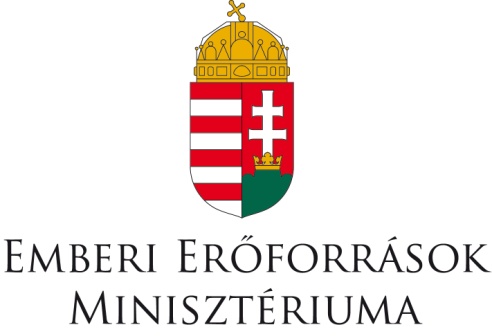 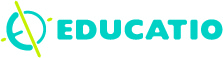 10
[Speaker Notes: Az AONÁ „jelentkezői top10”-ben nagyrészt a tavalyi listavezetőket találjuk, új intézmény a top10-ben a BGF. A DE és a BME a tavalyi évhez képest helyet cserélt a dobogón.]
A legnépszerűbb mesterképzést meghirdető intézmények 2013
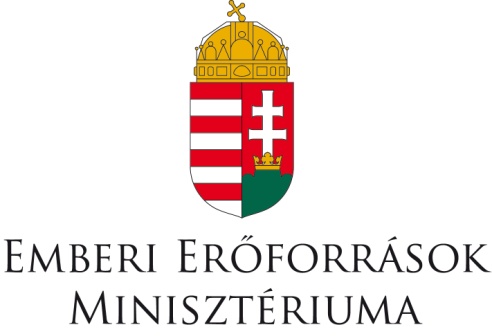 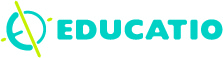 11
[Speaker Notes: A mesterképzésben az ELTE szerepe továbbra is kiemelkedő.
Ezt az intézményt követi a Budapesti Műszaki és Gazdaságtudományi Egyetem, majd ez után következnek a vidéki tudományegyetemek.]
*Ápoló, dietetikus, gyógytornász, mentőtiszt, szülésznő szakirány
A legnépszerűbb képzések 2013(alap- és osztatlan, nappali munkarend,állami ösztöndíjjal támogatott képzések)
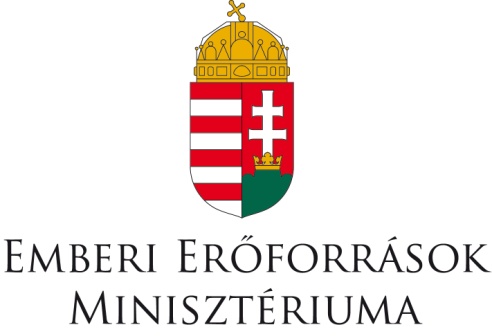 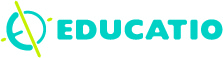 12
[Speaker Notes: Az AONÁ képzésre első helyen jelentkezők körében a gépészmérnök szak lett az első, az első négy helyen ugyanazokat a szakokat találjuk, mint tavaly.]
Meghirdetett képzések és szakok száma
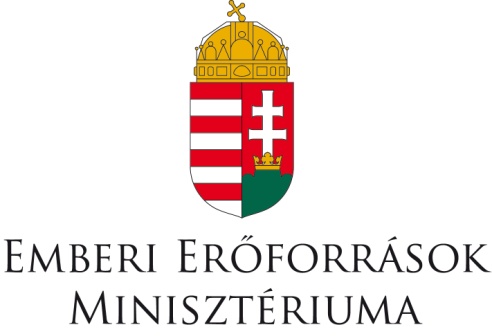 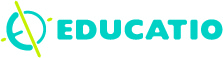 Nem induló képzések száma
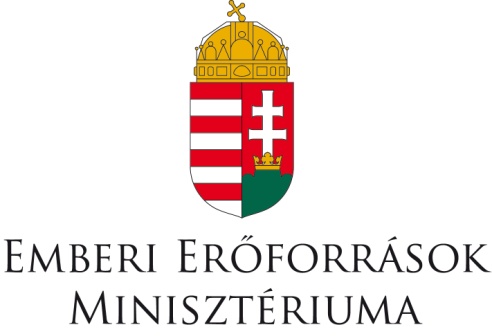 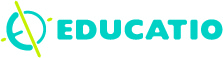 Képzések száma, amelyekre minden első helyen jelentkezőt felvettek
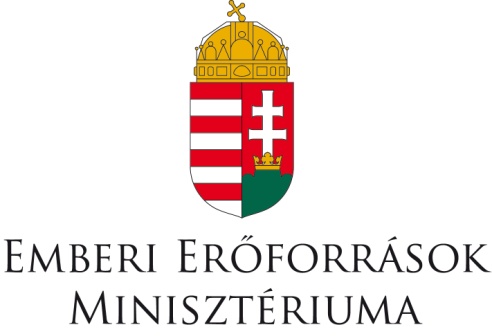 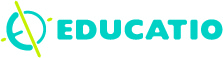 Az osztatlan tanárszak sikere
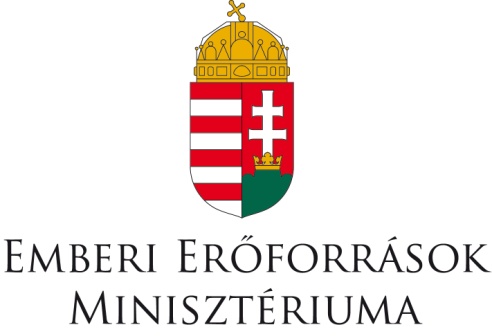 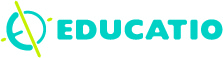 [Speaker Notes: Az osztatlan tanárszakokra felvettek közül legtöbben magyar és történelem, valamint fizika-matematika szakpárra kerültek be.]
Képzési terület szerint az 1., 2., 3., 4., 5+ helyen felvettek/1.
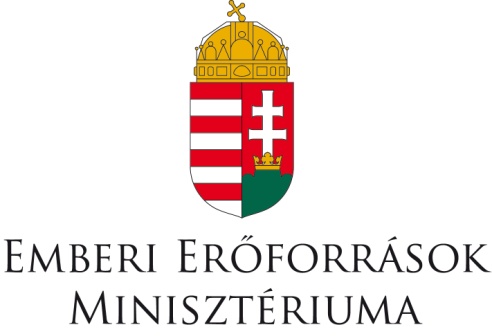 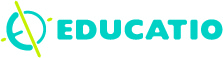 Képzési terület szerint az 1., 2., 3., 4., 5+ helyen felvettek/2.
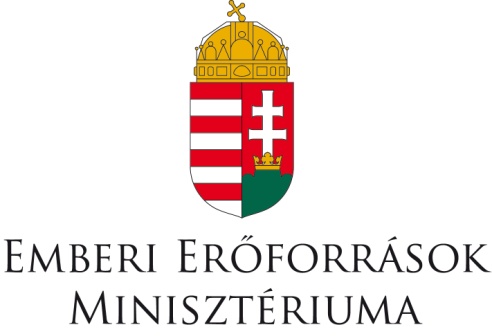 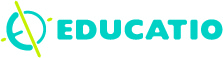 www.felvi.hu látogatottsága
Felvételi eredményekről kiküldött SMS:  91.120 db
Ponthatárok nyilvánosságra hozatala 2013
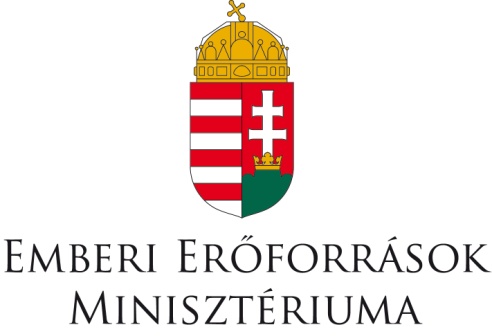 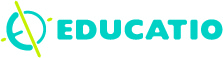 19
Meghirdetés: 2013. július 26.
Jelentkezési határidő:	2013. augusztus 12.
Ponthatár megállapítás: 2013. augusztus 29.

Jelentkezés módja: 			E-felvételi útján
Jelentkezhetnek, akik:
 nem vettek részt a 2013. évi  általános felvételi eljárásban,
 nem nyertek felvételt a 2013. évi általános felvételi eljárásban.

www.felvi.hu
Pótfelvételi 2013.
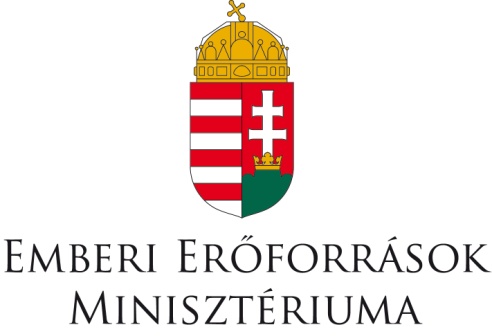 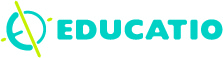 20
[Speaker Notes: Az idei évben a tavalyitól eltérő módon csak on-line módon lehet jelentkezni a pótfelvételi eljárás során!]
Felsőoktatási EMMInens
További információ 2013
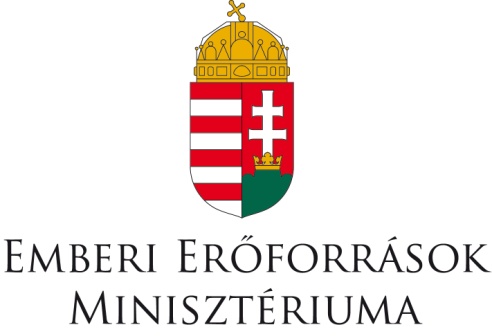 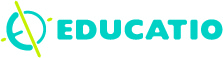 21
[Speaker Notes: Az idei évben a tavalyitól eltérő módon csak on-line módon lehet jelentkezni a pótfelvételi eljárás során!]